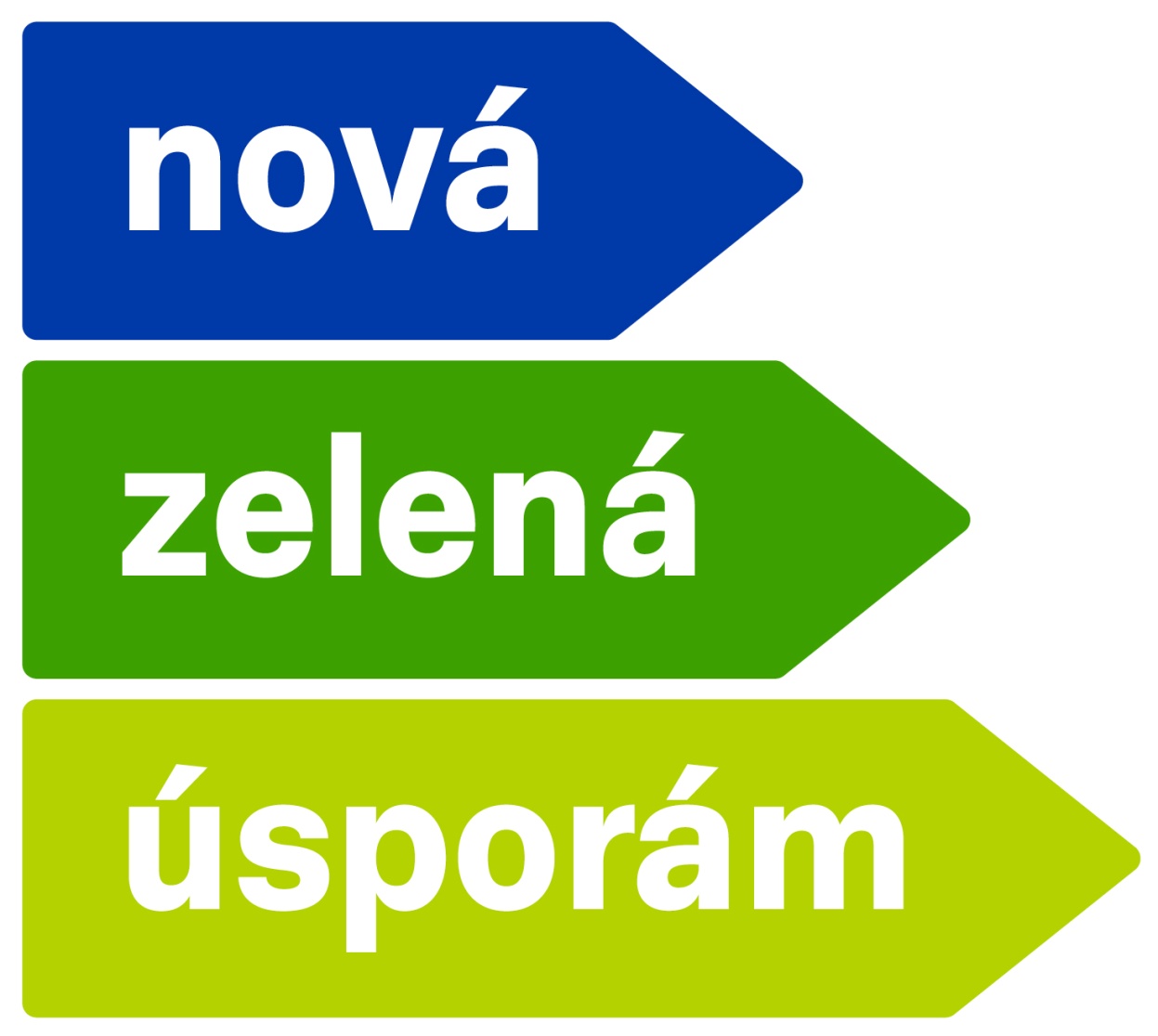 1
Představení programu
Obecné informace
Aktuální stav
2
Obecné Informace o Programu NZÚ
Segmenty podpory
Rodinné domy (2014+)
Oblast podpory A - Snižování energetické náročnosti stávajících RD
Oblast podpory B - Výstavba RD s velmi nízkou energetickou náročností
Oblast podpory C - Efektivní využití zdrojů energie
Bytové domy (2015+)
Snižování energetické náročnosti stávajících BD na území Hlavního města Prahy (mix opatření – zateplení, systémy pro efektivní využití energie)
Budovy veřejného sektoru
V přípravě – koordinace s OPŽP
Celková alokace a časový rámec
Odhadovaná celková alokace Programu až 27 mld. Kč (příjmy z prodeje emisních povolenek) - předpokládaný příjem žádostí do roku 2021
3
Rodinné domy - Aktuální stav Programu
V segmentu rodinných domů byla vyhlášena 3. výzva.
Příjem žádostí od 22. 10. 2015.
Příjem žádostí v rámci nové výzvy je kontinuální a dlouhodobý (alokace bude průběžně navyšována dle disponibilních prostředků z prodeje emisních povolenek).
Zásadní změna v oblasti podpory u výměny kotlů na tuhá fosilní paliva za nové ekologické zdroje – výměny budou nově podpořeny výhradně z OPŽP PO2 SC 2.1 (v NZÚ zůstává pouze podpora výměny elektrických zdrojů tepla za účinná tepelná čerpadla a instalace solárních systémů).
Celkově bylo dosud v Programu přijato více než 11 000 žádostí za téměř 2,5 mld. Kč.
4
Bytové domy - Aktuální stav Programu
Podpora pouze na území Hl. m. Prahy – zbytek ČR pokrývá IROP.
V segmentu bytových domů byla dosud vyhlášena 1. výzva - příjem žádostí byl ukončen 31. 10. 2015.
Probíhá příprava 2. výzvy k podávání žádostí – předpokládané vyhlášení leden - únor 2016.
Příjem žádostí v rámci nové výzvy bude kontinuální a dlouhodobý (obdobný postup jako u 3. Výzvy pro RD - alokace bude průběžně navyšována dle disponibilních prostředků z prodeje emisních povolenek).
Nová výzva bude reagovat na zkušeností s administrací 1. Výzvy a  je koordinována s podmínkami IROP pro SC 2.5.
V první výzvě bylo celkově přijato více než 250 žádostí za téměř 160 mil. Kč.
5
Rodinné domy
Základní možnosti a podmínky
6
Rodinné domy - Zateplování a výměna oken
Pouze pro rodinné domy v celé ČR (nelze např. na rekreační objekty, penziony…).
Dotace až 50 % ze způsobilých výdajů dle dosažených energetických parametrů budovy po realizaci úsporných opatření se oblast podpory.
Výše dotace určená na základě výměr zateplovaných / měněných konstrukcí (tj. dotace tak odpovídá rozsahu prováděných prací).
Pokud je v domě instalován hlavní zdroj tepla na vytápění na tuhá fosilních s nižší než 3. emisní třídou, je nutné provést jeho výměnu (možno získat podporu z tzv. „kotlíkových dotací“ – OPŽP SC 2.1).
Realizace opatření musí být prováděna dodavatelsky, dodavatelem s příslušnými oprávněními a odbornou způsobilostí pro provádění prací daného typu.
Při realizaci opatření musí být zajištěn odborný technický dozor.
Datum způsobilosti výdajů: 2 roky zpětně před podáním žádosti.
Možnost získat podporu na přípravu a realizaci projektu (projekt, energetické hodnocení, technický dozor…) až 25 000 Kč.
7
Rodinné domy – Výstavba
Podpora se vztahuje na výstavbu rodinných domů s velmi nízkou energetickou náročností („pasivní“) domy.
Možnost získat podporu 300 000 až 450 000 Kč. Zvýhodněny jsou domy využívající energii z obnovitelných zdrojů.
Žadatelem a příjemcem podpory může být pouze první vlastník domu.
Maximální velikost rodinného domu, na který lze čerpat podporu, je omezena na 350 m2 celkové energeticky vztažné plochy.
Povinná instalace systému nuceného větrání se zpětným ziskem tepla (rekuperace) a provedení měření průvzdušnosti obálky budovy (blower door test).
Na opatření a technologie, které jsou součástí projektu k žádosti z této oblasti podpory nelze čerpat podporu z oblastí podpory A a C.
Možnost získat podporu na přípravu a realizaci projektu (projekt, energetické hodnocení…) až 35 000 Kč.
8
Rodinné domy – Výměna zdrojů tepla
Program je koncipován tak, aby vhodně doplňoval „kotlíkové dotace“ z OPŽP
O podporu z Programu lze žádat na instalaci zdrojů provedenou před 15.7.2015 (tj. před termínem způsobilosti výdajů OPŽP)
Podporu z Programu lze poskytnout i na výměnu lokálních topidel (lokální kamna) na tuhá fosilní paliva využívaných jako hlavní zdroj tepla
V rámci Programu zůstává zachována také podpora na výměnu původních elektrických zdrojů tepla za účinná tepelná čerpadla.
Podpora 15 000 – 100 000 Kč dle zvolené technologie (biomasa, TČ, plynové kondenzační kotle nebo napojení na SZT využívající OZE). Uhelné kotle nejsou podporovány.
Parametry nově podporovaných zdrojů jsou nastaveny na úroveň nových předpisů o ekodesignu – k dispozici je veřejný a společný seznam (není závazný, ale doporučený).
U samostatné výměny zdroje (bez současného podání žádosti na zateplení) musí mít dům měrnou potřebu tepla na vytápění menší než 150 kWh/(m2.rok).
9
Rodinné domy – Solární systémy
Podporována je instalace solárních termických a fotovoltaických systémů do rodinných domů.
Dotace 35 000 – 50 000 Kč pro termické solární systémy a 35 000 – 100 000 Kč pro fotovoltaické solární systémy (zvýhodněny jsou systémy s akumulací elektřiny do akumulátorů).
Systém musí být umístěn na budově a musí splňovat předepsané parametry (konkrétně uvedeny v Závazných pokynech pro žadatele).
O dotaci lze žádat samostatně nebo jako součást komplexní žádosti se zateplením.
V případě fotovoltaických systémů nesmí být instalovaný výkon vyšší než 10 kWp a musí sloužit zejména k pokrytí spotřeby energie uvnitř podpořené budovy (70% vyrobené elektřiny).
Možnost získat podporu na přípravu a realizaci projektu (projekt, energetické hodnocení…) až 5 000 Kč.
10
Rodinné domy – Větrání s rekuperací tepla
Podpora se vztahuje na instalaci systémů nuceného větrání se zpětným získáváním tepla – rekuperaci.
Realizace současně s opatřeními z oblasti podpory A (zateplení) nebo i samostatně při úspoře min. 20% měrné potřeby tepla na vytápění.
Dotace až 100 000 Kč pro centrální systémy a až 75 000 Kč pro decentrální systémy.
Minimální účinnost zpětného zisku tepla při projektem stanovených výkonových stupních je 75 % u centrálních systémů a 70% u decentrálních.
Požadovaná dosažená průvzdušnost obálky n50 ≤ 2,5 l.h-1 (nutno doložit blower door testem).
11
Administrace žádosti
Jak probíhá administrace
12
Administrace žádostí
Podpora je vždy vyplácena ex post - žadatel musí celou akci zafinancovat z vlastních zdrojů a po doložení dokončení realizace a splnění všech podmínek programu je dotace vyplacena.
Podání žádosti je možné před, v průběhu a po dokončení realizace opatření (výjimku tvoří akce v režimu veřejné podpory při využití tzv. blokové výjimky – zde je možné podat žádost pouze před zahájením realizace opatření – nutno prokázat motivační účinek)
Elektronické podávání žádostí – interaktivní webový formulář
Preferována elektronická komunikace (např. email). 
Rychlá administrace - pravidlo 3 týdnů – žadatel obdrží zpětnou vazbu nejdéle do 3 týdnů od podání podnětu (žádost/doplnění/doložení realizace…). Pokud se jedná o perfektní žádost podanou po dokončení realizace je výplata dotace možná již za 9 týdnů od podání žádosti.
Rozsah požadovaných dokumentů byl zredukován.
13
Podpora žadatelům
Online kalkulačka pro RD a BD
Kontaktní místa
14
Online kalkulačka pro rodinné i bytové domy
Užitečný nástroj nejen pro žadatele, ale také pro zpracovatele energetického hodnocení
Nástroj pro rychlé a jednoduché vyhodnocení efektivity opatření ke snížení energetické náročnosti.
Zadání zvládne každý z pohodlí domova, stačí znát pouze pár základních parametrů Vašeho domu.
Stanovení předpokládané oblasti podpory, výše podpory, technických parametrů a dalších ukazatelů.
Aplikace poradí, které parametry je potřeba zlepšit pro získání dotace.
Nenahrazuje energetické hodnocení vypracované specialistou, které je vyžadováno pro podání žádosti, ale může být vodítkem pro úspěšný návrh.
15
Podpora žadatelům a zpracovatelům
WEB Programu: http://www.novazelenausporam.cz 
Newsletter
Vždy aktuální informace na Váš email (registrace na WEBu Programu)
Krajská pracoviště
Síť 13 krajských pracovišť
Semináře pro laickou i odbornou veřejnost
Cyklus seminářů napříč ČR, termíny budou uveřejněny na WEBu
Zelená linka 800 260 500
Zodpovězení obecných dotazů o Programu
16
Na dotazy žadatelů a zpracovatelů odborných posudků jsou připraveni odpovídat specialisté na krajských pracovištích
Krajská pracoviště
Praha, Brno, Ostrava, Plzeň, České Budějovice, Liberec, Hradec Králové, Pardubice, Ústí nad Labem, Karlovy Vary, Olomouc, Zlín, Jihlava

Konzultační hodiny
Pondělí
	9:00 – 17:00 hodin
Středa
	9:00– 17:00 hodin
Pátek
	9:00– 12:00 hodin
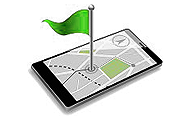 17
Děkuji za pozornost

www.novazelenausporam.cz      
Zelená linka: 800 260 500     
E-mail: info@sfzp.cz
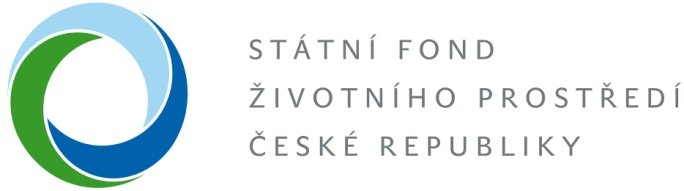 Státní fond životního prostředí České republiky, Kaplanova 1931/1, 148 00 Praha 11,
korespondenční a kontaktní adresa: Olbrachtova 2006/9, 140 00  Praha 4,tel.: +420 267 994 300, www.sfzp.cz
18